Directed flow of identified particles from Beam Energy Scan Au+Au collisions
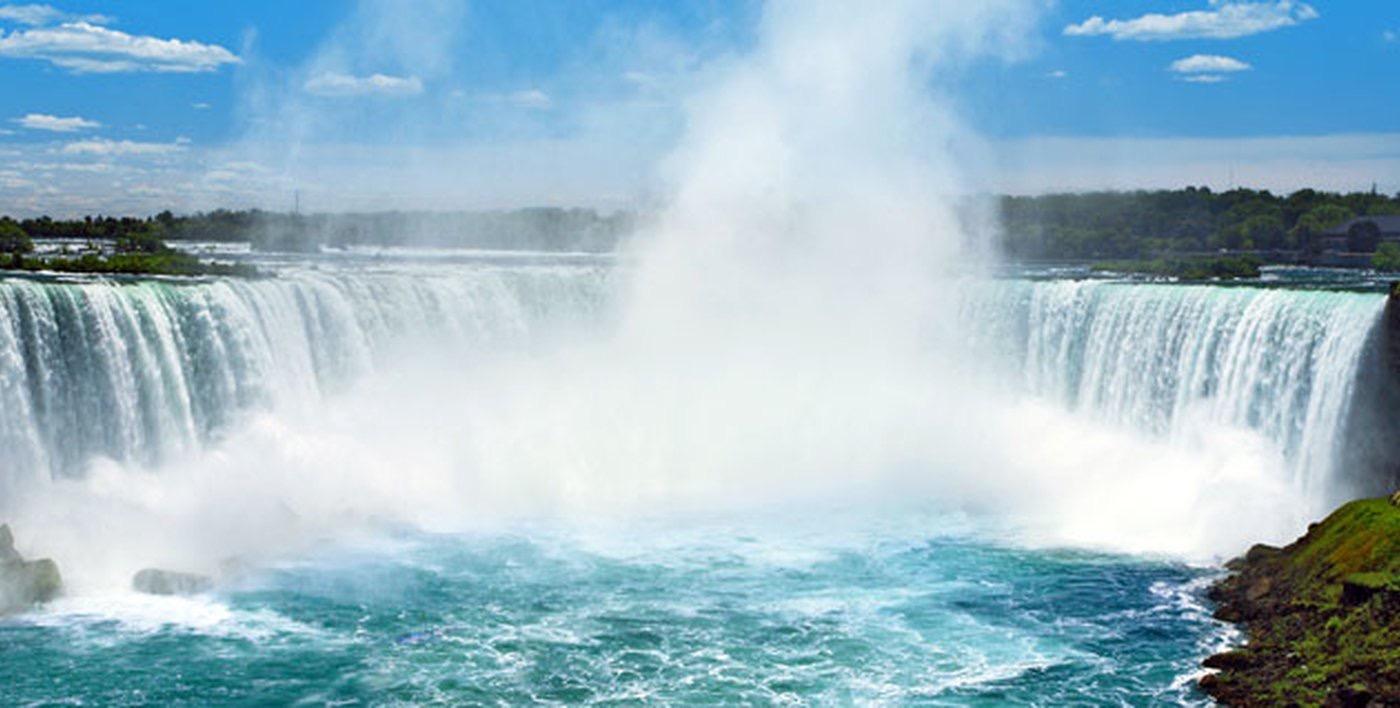 Subhash Singha
(on behalf of STAR Collaboration)
INT Program INT-16-3
Exploring the QCD Phase Diagram through Energy Scans
September 19-October 14, 2016
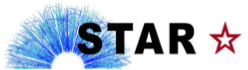 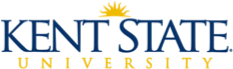 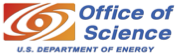 Outline
Directed flow in heavy-ion collisions
Beam energy scan (BES) program at RHIC
STAR detector at RHIC
Measurements at lower energies (AGS/SPS)
Results from STAR
Comparison of data with available models
Summary and outlook
Directed flow in heavy-ion collisions
or
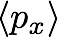 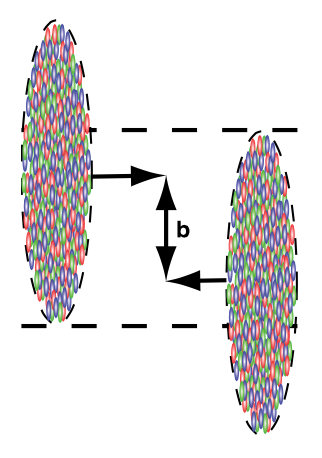 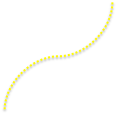 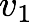 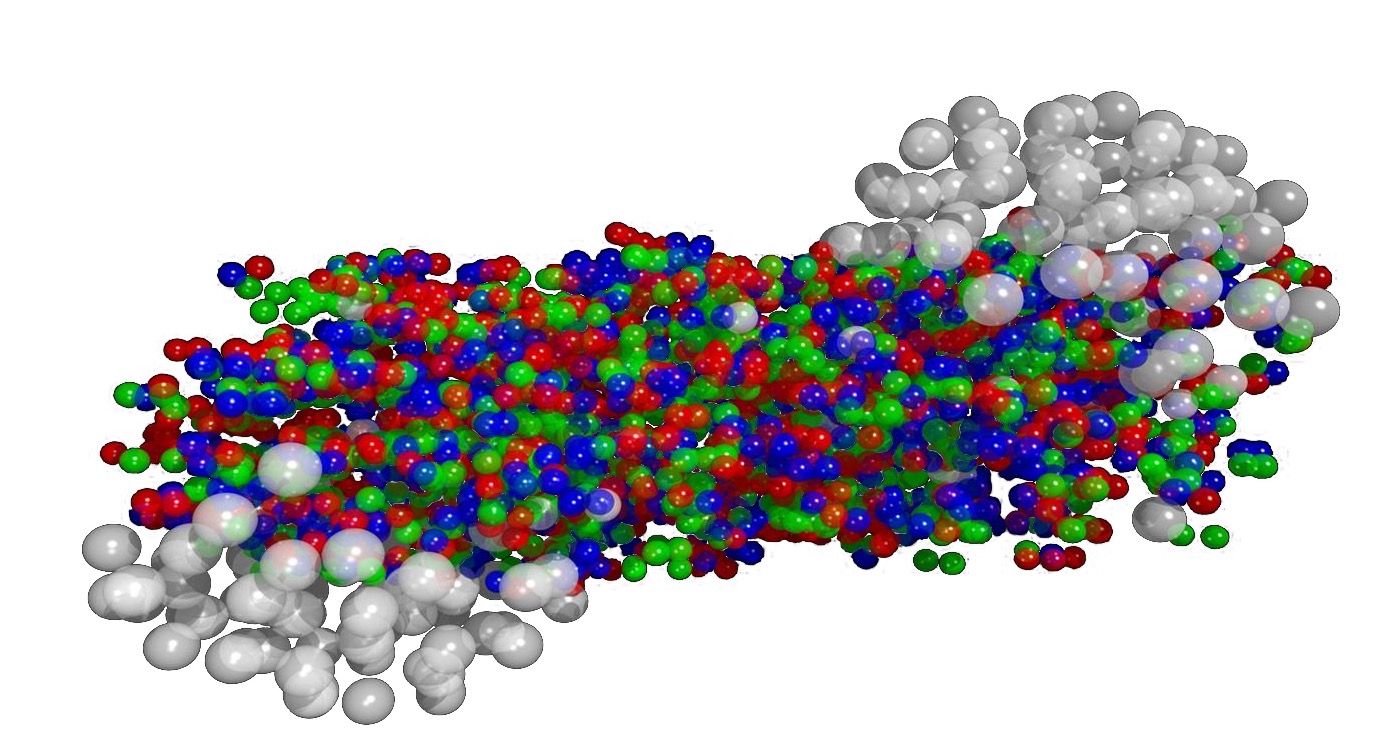 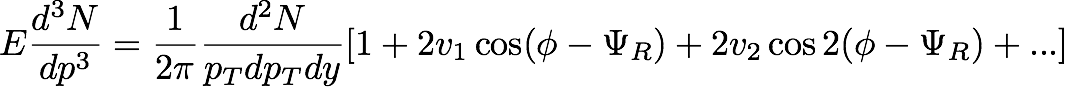 y
directed flow
elliptic flow
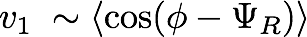 Nuclear passage time: 2R/γ ~ 0.1 fm/c
Probes early stages of collisions
H. Sorge,Phys Rev. Lett 78, 2309 (1997)
N. Herrmann et al, Annu. Rev. Nucl Part Sci 49, 581 (1999)
Rapidity dependence of directed flow
L. P. Csernai et al., Phys. Lett. B458, 454 (1999)
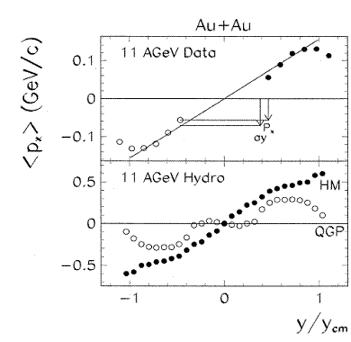 Models with QGP predicted a “wiggle”/ flat v1 at 
mid-rapidity due to a 1st order phase transition
Rapidity dependence of directed flow
L. P. Csernai et al., Phys. Lett. B458, 454 (1999)
R. Snellings et al., Phys. Rev. Lett. 84, 2803 (2000)
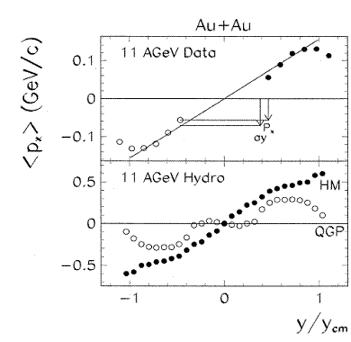 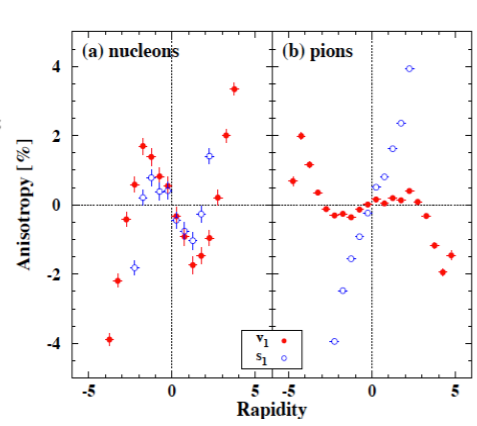 M. Bleicher et al., Phys. Lett .B526, 309 (2002)
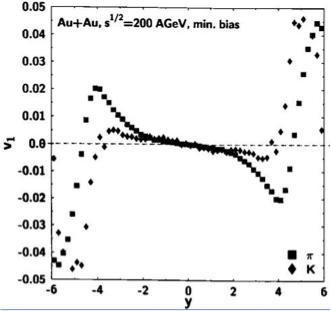 Models with QGP predicted a “wiggle”/ flat v1 at 
mid-rapidity due to a 1st order phase transition

Models without QGP may also give a “wiggle” structure 
e.g., Baryon stopping + positive space-momentum correlation
Directed flow and phase transition
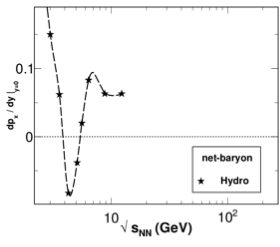 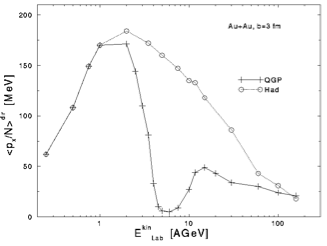 D. Rischke et al, Heavy Ion Phys 1, 309 (1995)
H. Stocker Nucl. Phys. A750, 121 (2005)
R. Snellings, New J of Phys 13, 055008 (2011)
P. Huovinen et al, Nucl Phys A837, 26 (2010)
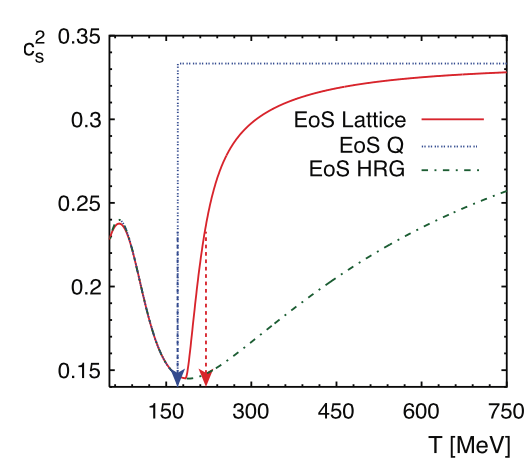 Model calculations indicated  that v1-slope
(specially for baryons) at mid-rapidity is 
sensitive to the EoS of the system
BES-I at RHIC
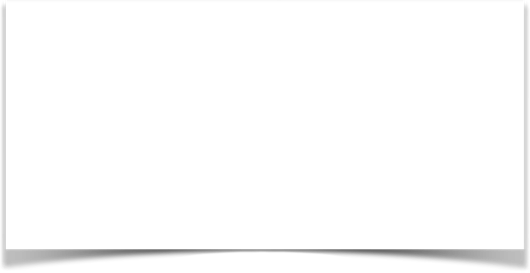 BES program: To explore QCD phase 
diagram by varying beam energy

Map turn-off of QGP signatures
Search for Critical Point
Search for First-Order Phase Transition
J. Cleymans et al PRC 73, 034905 (2006)
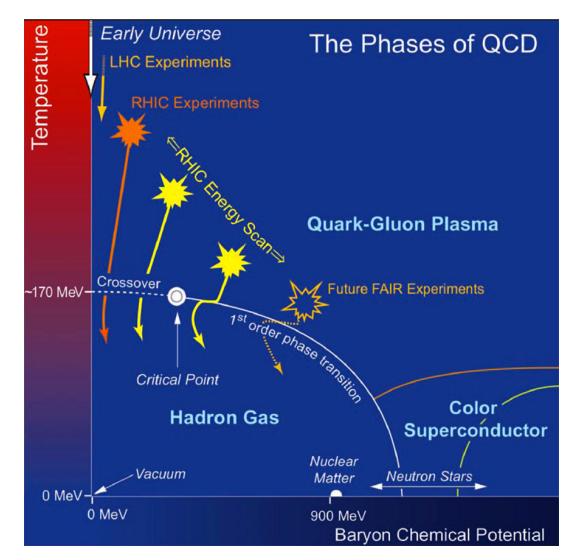 https://drupal.star.bnl.gov/STAR/starnotes/public/sn0598
Directed flow (v1) is a key observable to search for the signature
of a 1st order phase transition
BES-I at RHIC
Large softening signature                      First-Order Phase Transition
 
Smaller softening signature                   Could have other explanations
R. Snellings, New J of Phys 13, 055008 (2011)
P. Huovinen et al, Nucl Phys A837, 26 (2010)
(e.g., crossover)
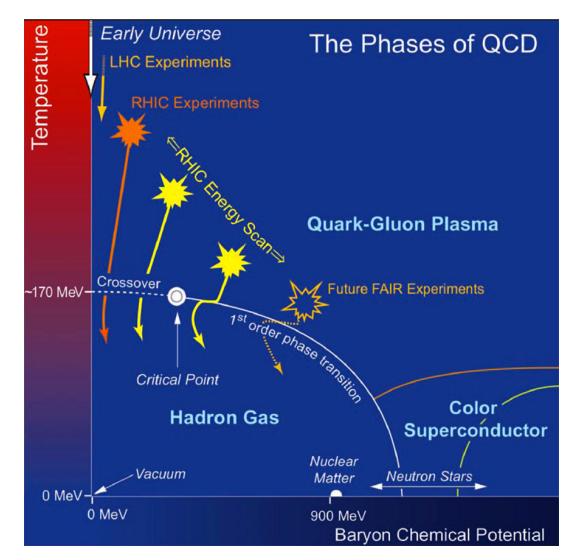 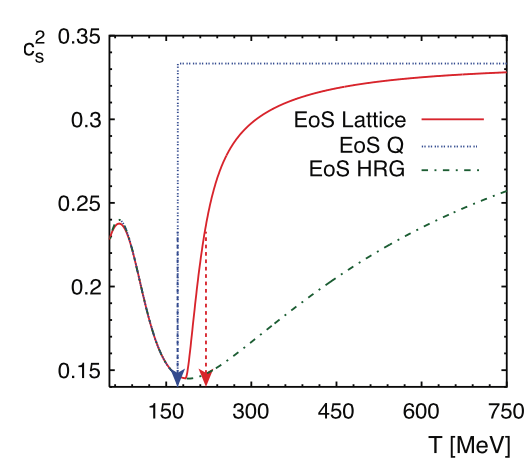 https://drupal.star.bnl.gov/STAR/starnotes/public/sn0598
STAR Detector
STAR Detector
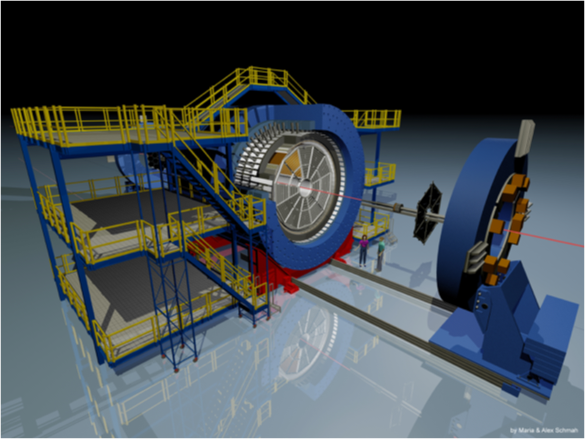 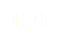 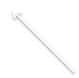 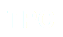 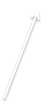 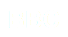 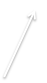 Uniform acceptance
Full azimuthal coverage
|η| < 1
Excellent PID capability
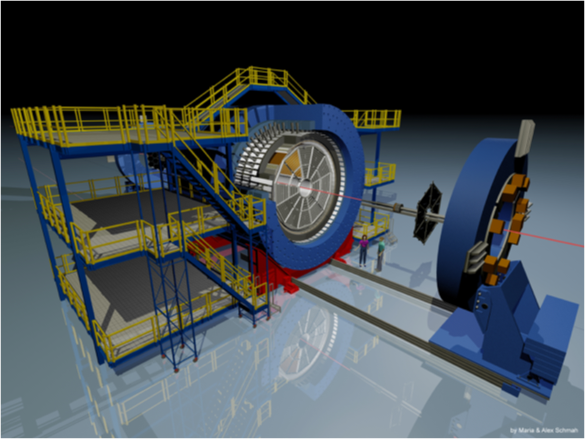 STAR Detector
STAR Detector
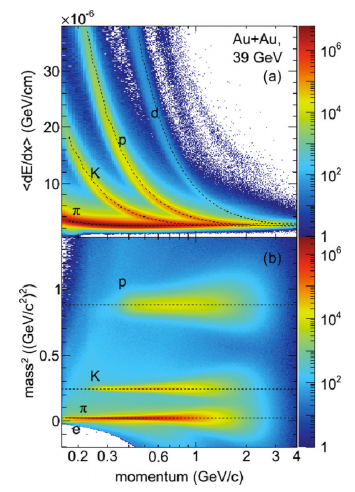 TPC
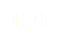 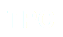 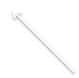 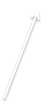 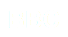 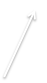 TOF
Uniform acceptance
Full azimuthal coverage
|η| < 1
Excellent PID capability
STAR Detector
BBC
ZDC-SMD
z =    3.7 m
2.1 > | η| < 5
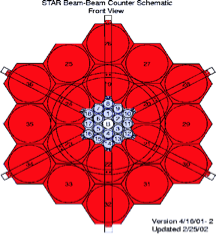 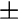 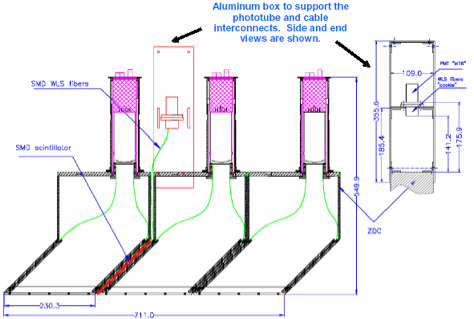 z =   18.25 m
  < 2 mrad
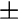 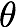 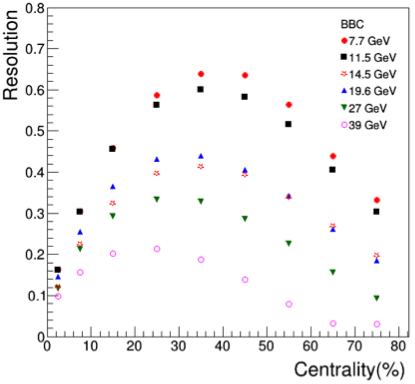 STAR Preliminary
1st order event plane estimated using 
    BBC (7.7 - 39 GeV)
    ZDC (62.4, 200 GeV) 

 v1 signal significant at forward rapidity

 Large η gap with TPC reduces non-flow
   effects
increasing  energy
Results from AGS
PRL 84, 162301 (2014) (E895 Coll)
PRL 85, 162301 (2014) (E895 Coll)
PRL 86, 162301 (2014) (E895 Coll)
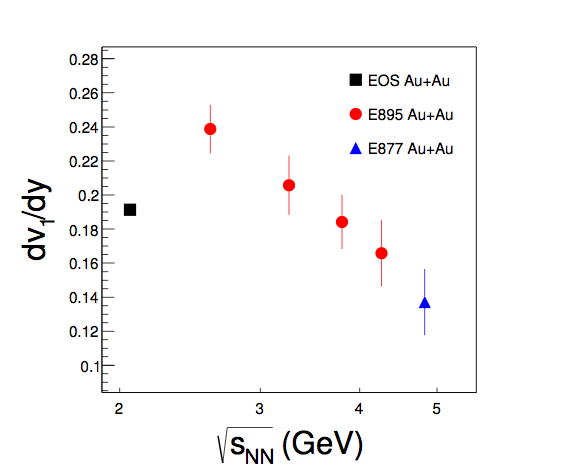 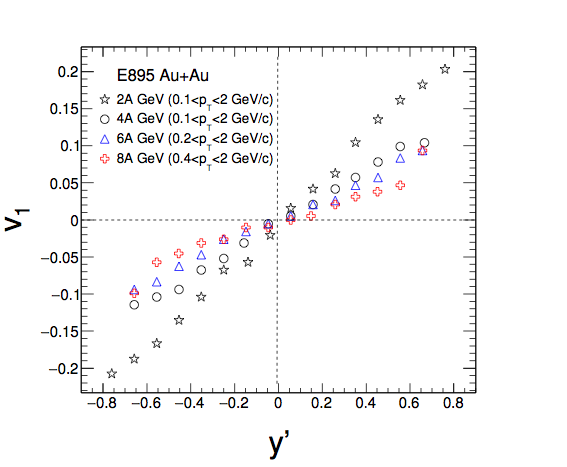 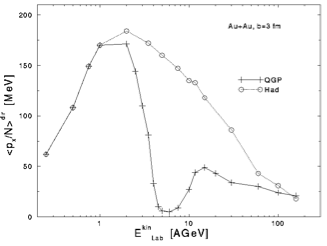 positive dv1/dy of protons for all energies
no dip observed at AGS around √sNN ~ 3.5 GeV
Results from SPS
Phy Rev C 68, 034903 (2003) (NA49 Coll)
pion
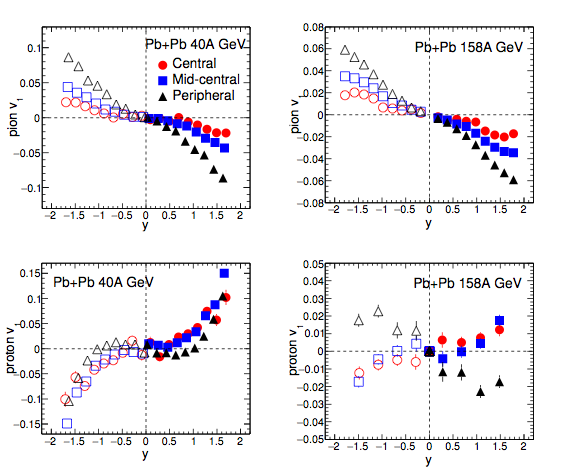 (dv1/dy)pion ~negative
    for 40A, 158A GeV

(dv1/dy)proton ~positive
    40A GeV, all centrality
   
    158A GeV, central/mid
     central

(dv1/dy)proton ~negative
    158A GeV, peripheral
proton
Shadowing effect from spectators in peripheral collisions
Results from RHIC
Charged hadron v1
PRL 108, 162301 (2014) (STAR Coll)
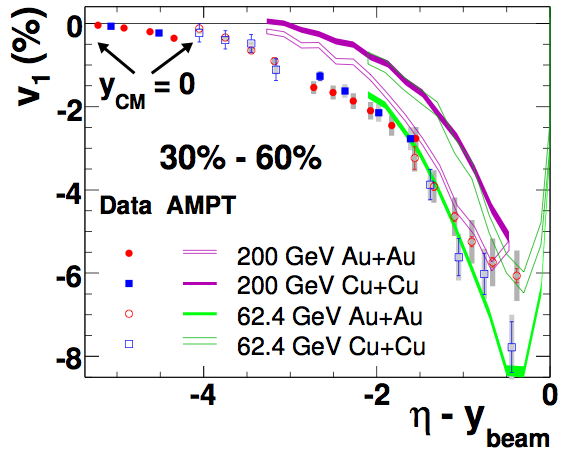 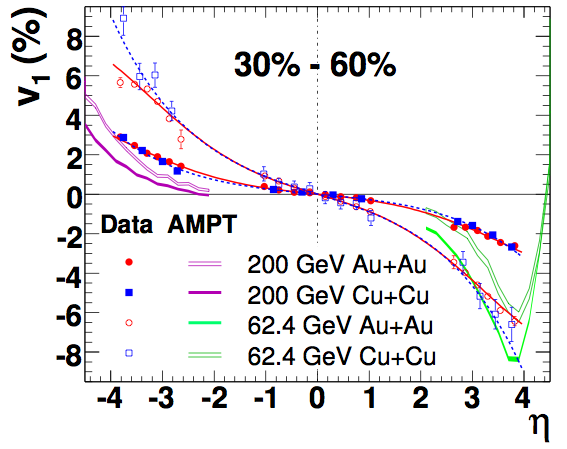 v1 is independent of system size (Au+Au ~ Cu+Cu)
v1 shows limiting fragmentation behavior
System size behavior can be explained by Hydro+tilted source
P. Bozek et al PRC 81, 054902 (2010)
Energy dependence of proton and pion v1
PRL 112, 162301 (2014) (STAR Coll)
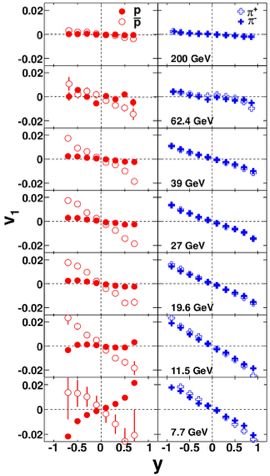 (dv1/dy)pion ~negative
    for √sNN =7.7-200 GeV

(dv1/dy)proton ~negative
    √sNN >=11.5 GeV
    changes sign at √sNN =7.7 GeV

(dv1/dy)antiproton ~negative
    for √sNN =7.7-200 GeV
v1-slope extracted by fitting a cubic function
Energy dependence of proton and pion v1
PRL 112, 162301 (2014) (STAR Coll)
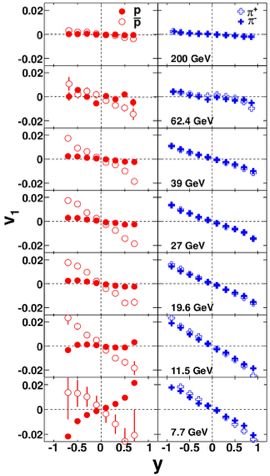 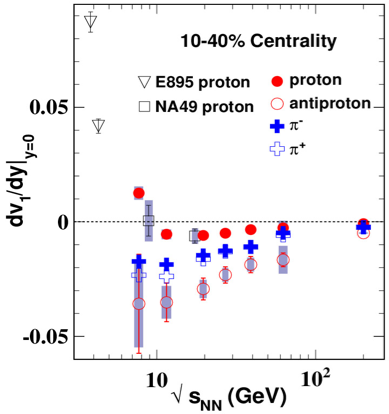 Trend observed by STAR inline with NA49 
  and E895 data
Energy dependence of proton and pion v1(y)
Y. Guo et. al, Phys. Rev. C 86, 044901 (2012)
PRL 112, 162301 (2014) (STAR Coll)
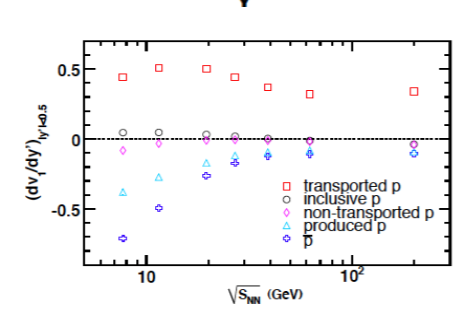 AMPT
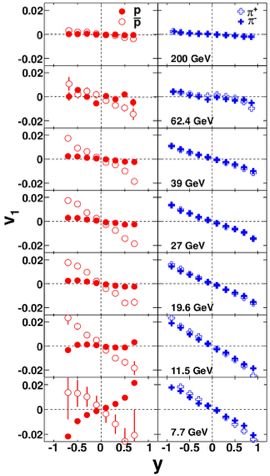 Observed proton v1 has contributions
   from produced and transported quarks

To disentangle these contributions,
we define
Fp = r1 Fanti-p + (1-r1) Fnet-p
F=dv1/dy,  r1(y)=anti-p/p
proxy for transported protons
Energy dependence dv1/dy
PRL 112, 162301 (2014) (STAR Coll)
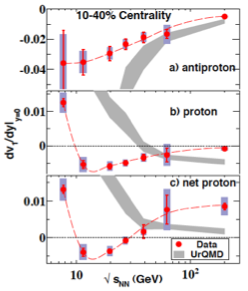 Fp = r1 Fanti-p + (1-r1) Fnet-p
F=dv1/dy,  r1(y)=anti-p/p
Energy dependence dv1/dy
Minimum in net-proton dv1/dy with 
double sign change
Softening of EoS (?)
PRL 112, 162301 (2014) (STAR Coll)
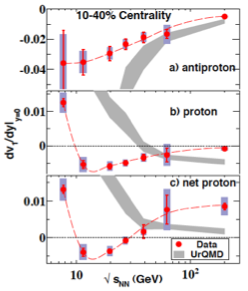 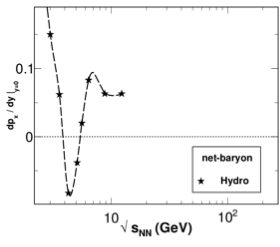 Qualitative resemblance to
3-fluid hydro calculations
with 1st order PT
Energy dependence dv1/dy with models
Frankfurt hybrid: J. Steinheimer et al., PRC 89, 054913 (2014)
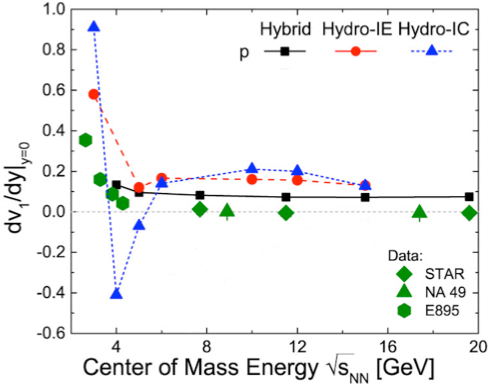 Energy dependence dv1/dy with models
Frankfurt hybrid: J. Steinheimer et al., PRC 89, 054913 (2014)
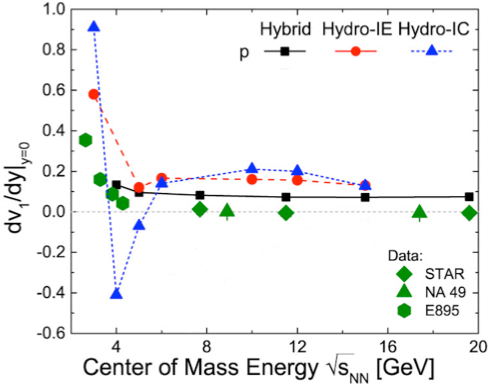 “All models severely underestimate the data”
Energy dependence dv1/dy with models
3 FD: Y. Ivanov et al., PRC 91, 024915 (2015)
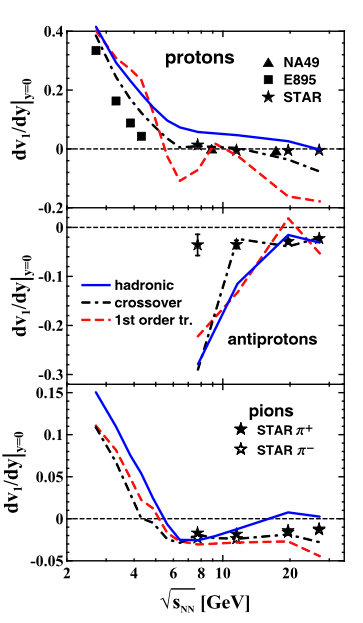 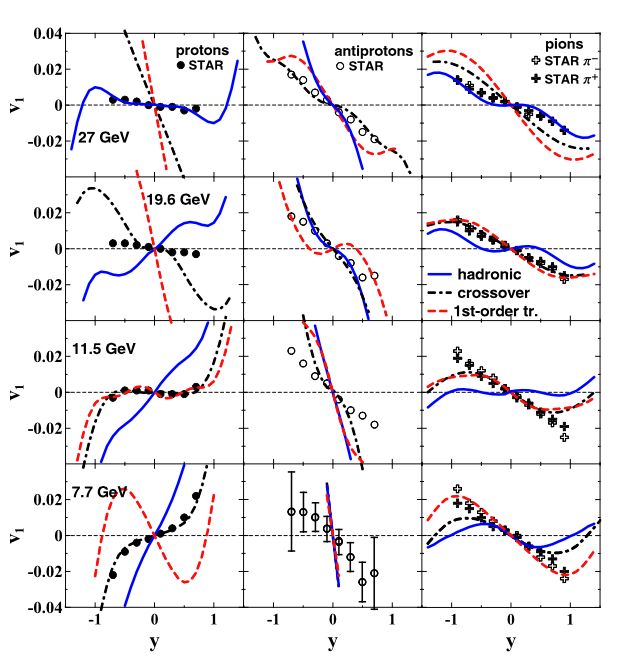 Energy dependence dv1/dy with models
3 FD: Y. Ivanov et al., PRC 91, 024915 (2015)
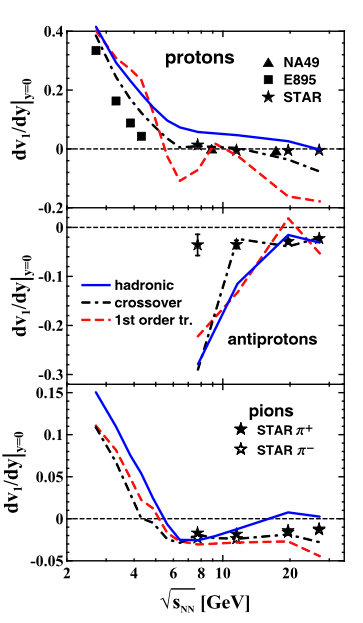 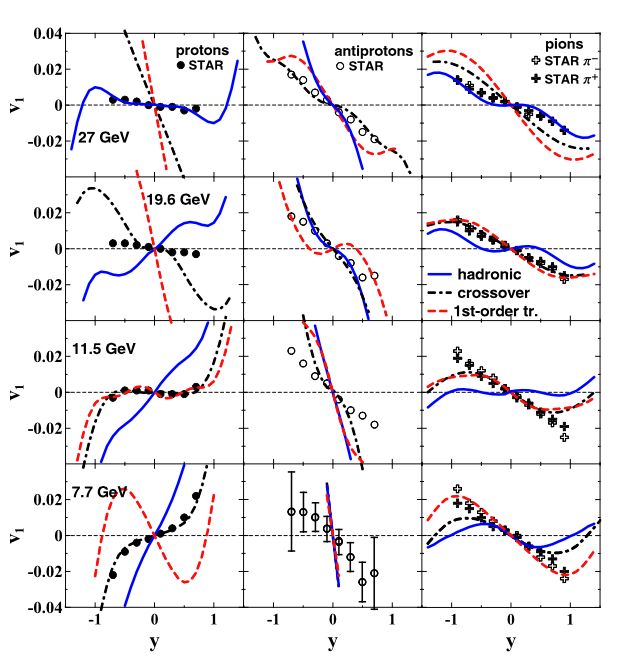 “However, predictions of the crossover and first-order-transition scenarios looked very similar so far. Only a slight preference could be given to the crossover EoS … best overall reproduction of the STAR data is achieved with the crossover EoS.”
Energy dependence dv1/dy with models
PHSD: V. Konchakovski et al., PRC 90, 014903 (2014)
HSD: W. Cassing et al, arXiv: 1408.4313
UrQMD: S. Bass et al, Prog. Part. Nucl. Phys 41, 255, (1998)
JAM: Y. Nara et al., arxiv: 1601.07692
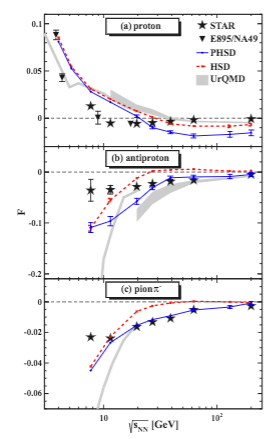 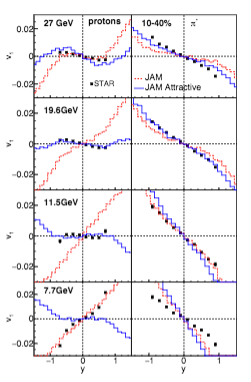 Energy dependence dv1/dy with models
PHSD: V. Konchakovski et al., PRC 90, 014903 (2014)
HSD: W. Cassing et al, arXiv: 1408.4313
UrQMD: S. Bass et al, Prog. Part. Nucl. Phys 41, 255, (1998)
JAM: Y. Nara et al., arxiv: 1601.07692
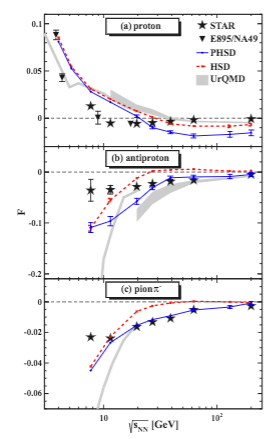 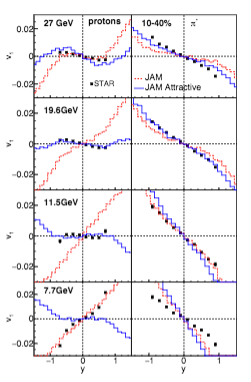 “More detailed systematic studies are needed by using a fully baryon density dependent EoS, in order to draw a conclusion that minimum of dv1/dy is a result of the softening of the EoS which may be caused by a first-order phase transition.”
“Still sizable discrepancies with experimental measurements in the directed flow …. Our flow analysis shows no indication of a first-order transition.”
Energy dependence dv1/dy with models
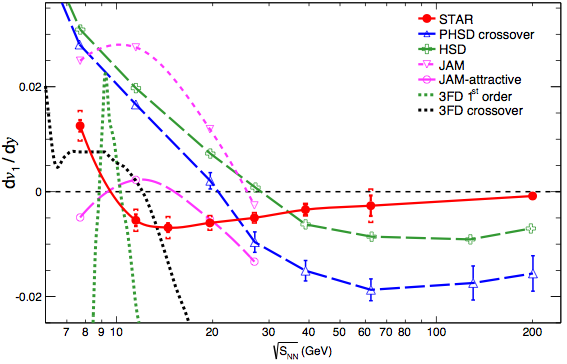 (proton)
None of the models explains the data
Systematics associated with the models is quite large
Energy dependence dv1/dy with models
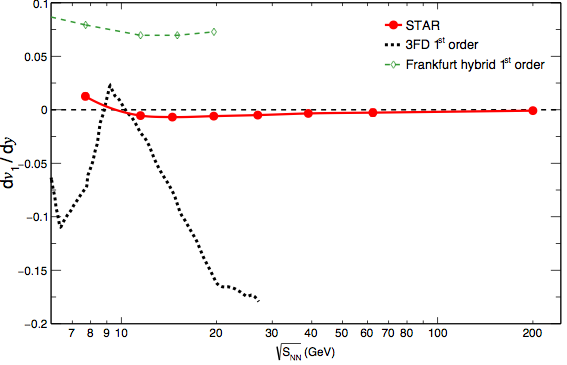 (proton)
None of the models explains the data
Systematics associated with the models is quite large
    (~ 2 orders of magnitude bigger than experimental errors!)
Energy dependence dv1/dy with models
JAM: Y. Nara et al., arxiv: 1601.07692
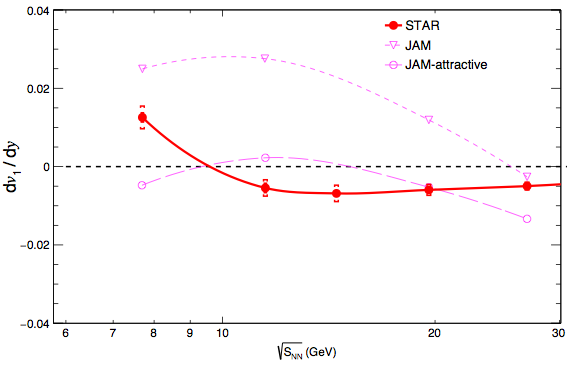 (proton)
Standard JAM: Close to data at 7.7 GeV (hadronic description)
     Overestimate data at 11.5 and 19.6 GeV

JAM attractive: Close to data at 11.5 and 19.6 GeV
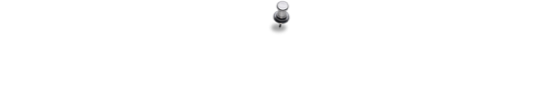 Energy dependence dv1/dy with models
Evidence for softening of EoS (?)
JAM: Y. Nara et al., arxiv: 1601.07692
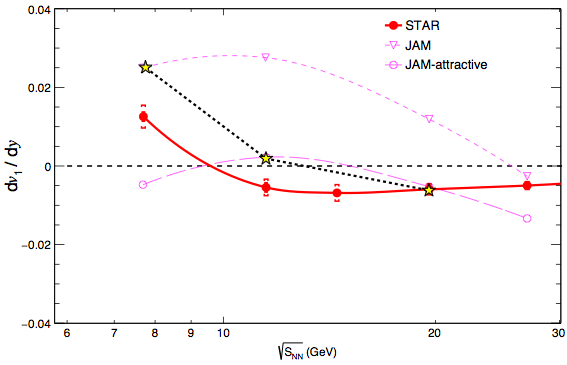 (proton)
Standard JAM: Close to data at 7.7 GeV (hadronic description)
     Overestimate data at 11.5 and 19.6 GeV

JAM attractive: Close to data at 11.5 and 19.6 GeV
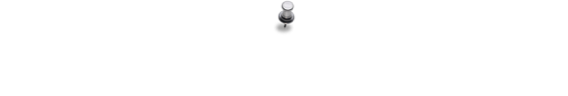 Energy dependence dv1/dy with models
Evidence for softening of EoS (?)
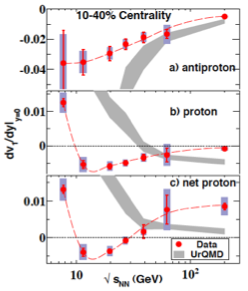 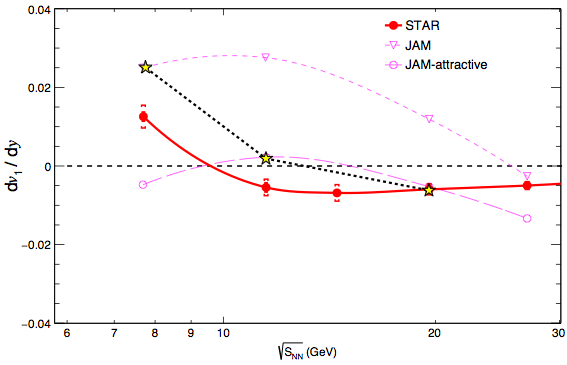 R Singh et. al, arXiv:1304.2969
Acta Phys Pol B, 30, 2705, (1999)
(proton)
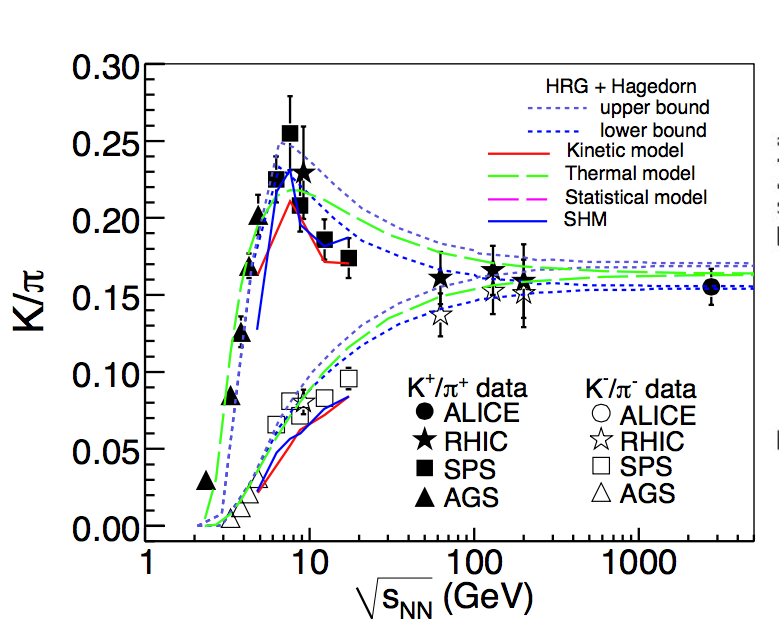 The peak indicates that the system 
reaches maximum baryonic density 
at around 10 GeV

Pair production dominant at higher
energies.
J Randrup et. al, PRC 74, 047901 (2006)
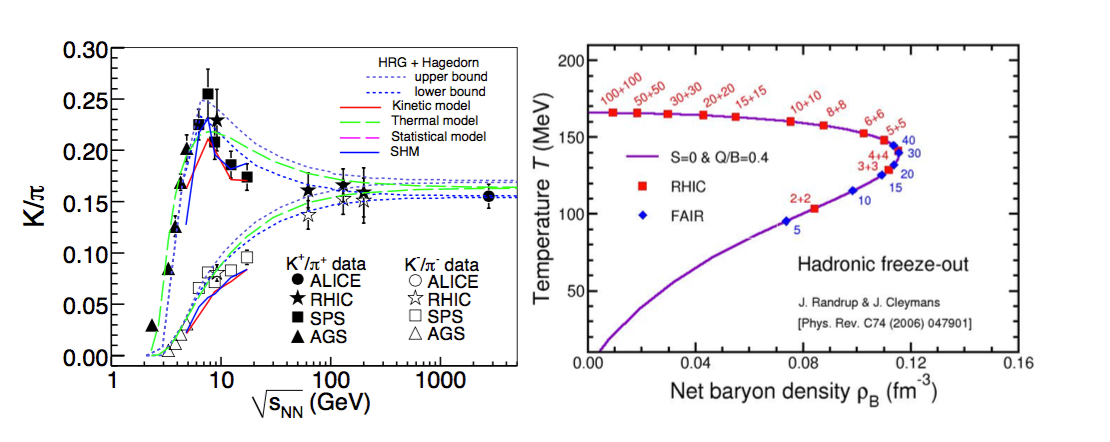 At high baryon (net-baryon) density, one might expect a repulsive force
Strange hadron v1 at RHIC
New measurements
Complimentary to p data
Probe kaon-nucleon potential
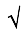 Mass close to p, but it is a 
vector meson 
Minimally affected by late-stage 
hadronic interactions
We can address
Role of produced quarks in HIC
Test hypothesis about transport of initial-state quarks
Rapidity dependence of v1
STAR Preliminary
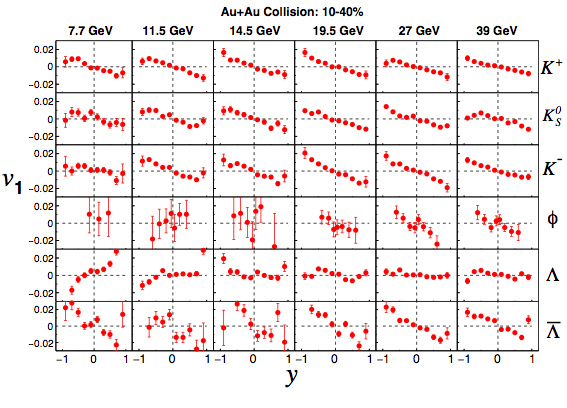 19.6
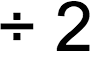 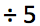 v1-slope extracted by linear fitting (|y| < 0.8)
poor statistics for particles (e.g. Λ,φ) does not allow stable cubic fit
QM 2015: .P Shanmuganathan (for STAR Collaboration), arXiv:1512.09009
Energy dependence of dv1/dy
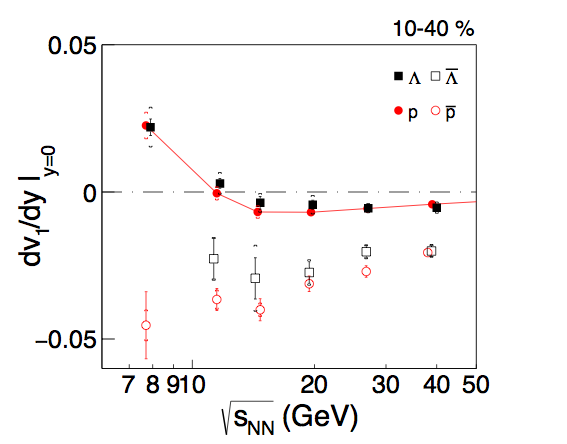 STAR Preliminary
line to guide the eye
(dv1/dy)p  ~ (dv1/dy)Λ

(dv1/dy)p, Λ ~ negative

(dv1/dy)p  ~ (dv1/dy)Λ
Energy dependence of dv1/dy
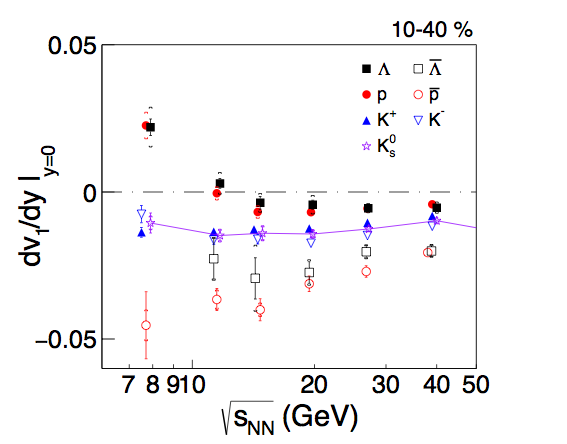 STAR Preliminary
line to guide the eye
(dv1/dy)K±    ~ negative

(dv1/dy)Ks0 lies in
    between K±
Energy dependence of dv1/dy
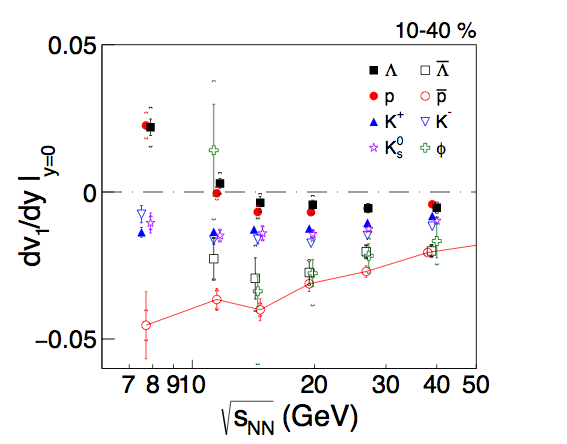 STAR Preliminary
line to guide the eye
(dv1/dy)Λ,p ~ (dv1/dy)φ
      for energies above
    14.5 GeV

(dv1/dy)φ~ 0 at
    11.5 GeV with large 
     stat. uncertainty
Energy dependence of dv1/dy
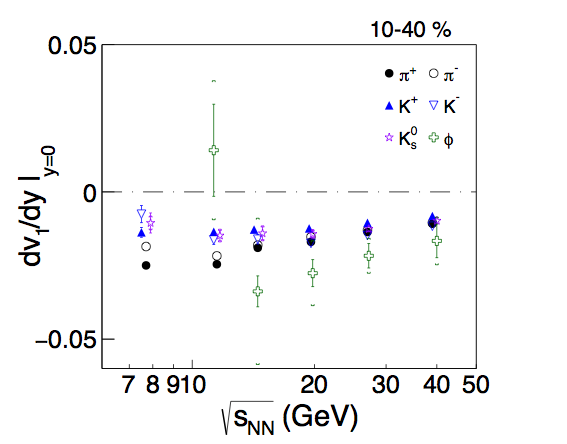 STAR Preliminary
(dv1/dy)K < (dv1/dy)φ
      for energies above
    14.5 GeV

(dv1/dy)φ~ 0 at
    11.5 GeV with large 
     stat. uncertainty
Among the mesons, the particle (e.g. φ) with more produced quarks have larger magnitude of v1-slope.
Energy dependence of dv1/dy
UrQMD: S. Bass et al, Prog. Part. Nucl. Phys 41, 255, (1998)
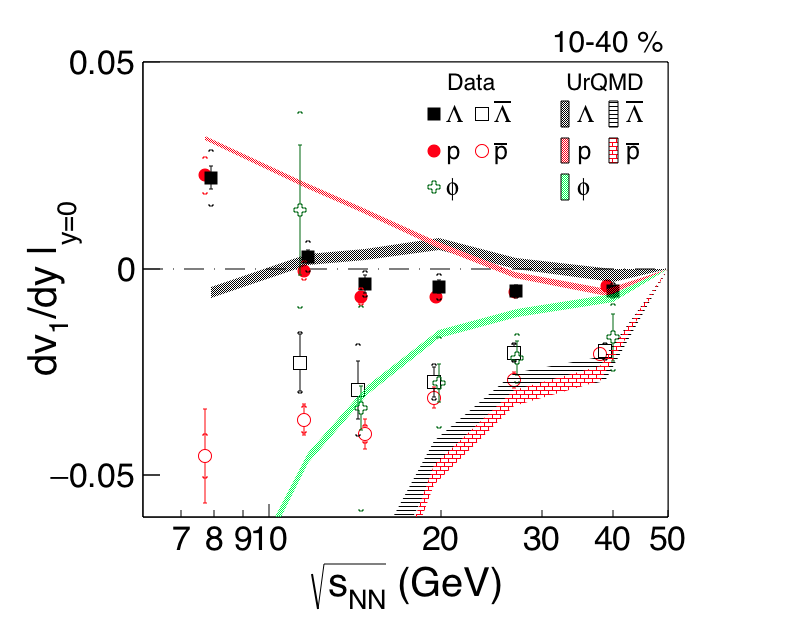 STAR Preliminary
(dv1/dy)UrQMD-Λ,φ:
    deviate from data
    below19.6 GeV

(dv1/dy)UrQMD-Λ, φ:
      qualitatively similar 
    trend to data for
    higher energies
Energy dependence of dv1/dy
HSD: W. Cassing et al, arXiv: 1408.4313
UrQMD: S. Bass et al, Prog. Part. Nucl. Phys 41, 255, (1998)
STAR Preliminary
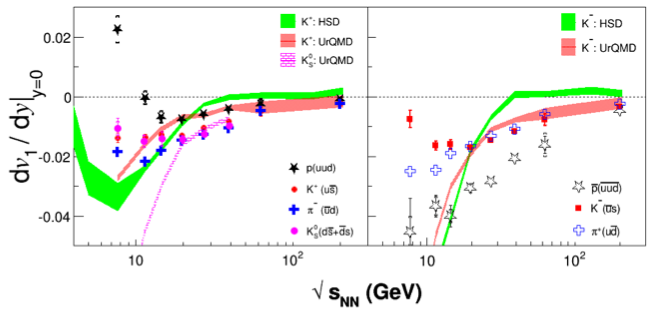 Particles in left panel expected have more stopped initial-state
    nucleons than the anti-particles in right panel
dv1/dy(K±, Ks0) from UrQMD/HSD model can not explain data
Energy dependence of net-particle v1
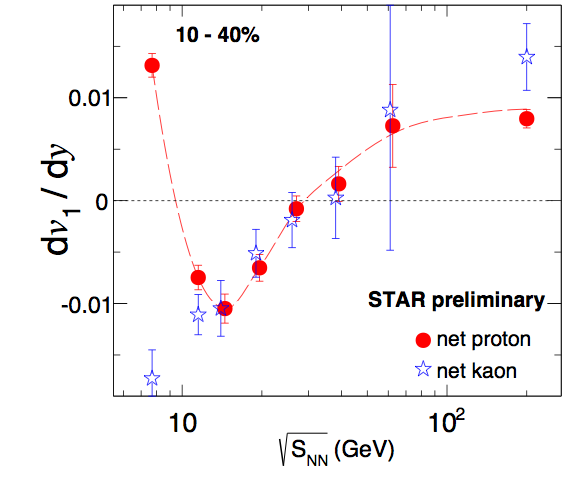 To disentangle contributions from
produced quarks & transported 
quarks
Fp = r1 Fanti-p + (1-r1) Fnet-p

FK+ = r2 FK- + (1-r2) Fnet-K
F=dv1/dy,  r1(y)=anti-p/p
                 r2(y)=K-/K+
(dv1/dy)net-K ~ (dv1/dy)net-p at and above 14.5 GeV
    but they deviate at lower energies
BES-II at RHIC
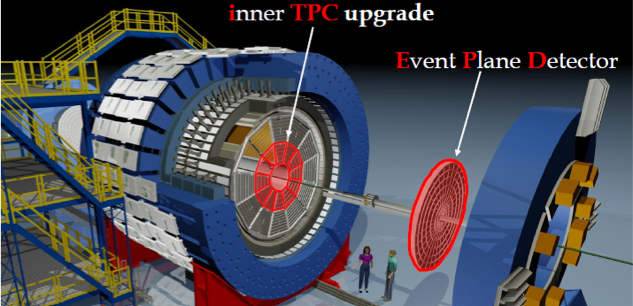 iTPC (-1.7 < |η| < 1.7)
EPD (2.1< |η| < 5.1)
extended coverage
better dE/dx
improved EP resolution
TPC independent centrality estimation
BES-II at RHIC
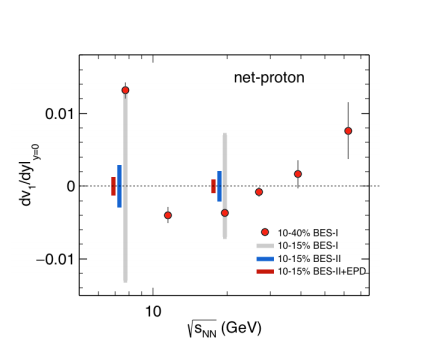 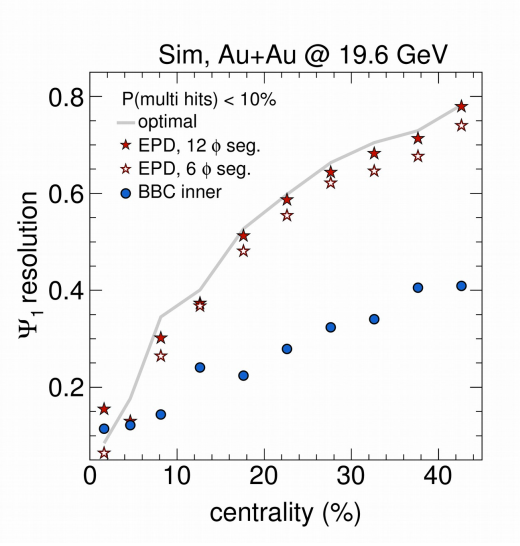 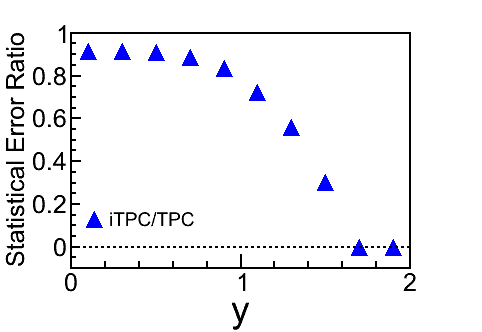 improvement in EP resolution
 reduction in statistical uncertainty
Summary and outlook
STAR published results show a minimum in dv1/dy for proton and 
net-protons and a double sign-change in net-proton dv1/dy
New preliminary results:
➢ dv1/dy(p) ~ dv1/dy(Λ) and both show 
    sign-change √sNN < 14.5 GeV

➢ dv1/dy(anti-Λ,anti-p) ~ dv1/dy(ɸ)
    for √sNN > 11.5 GeV

 ➢ dv1/dy(net-p) ~ dv1/dy(net-K) for 
    √sNN > 14.5 GeV: quark transport

     while dv1/dy(net-K) stays negative for 
    √sNN < 14.5 GeV
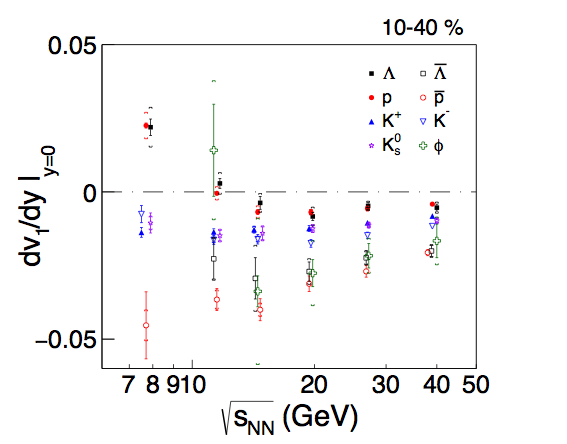 STAR Preliminary
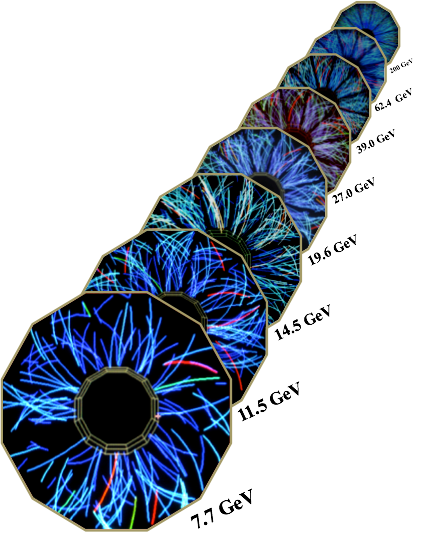 Summary and outlook
Present models can not explain main features of data

 New set of results from STAR will put stringent constraint
    on theoretical models

 More theoretical progress needed for a clear interpretation
    of data

 Data from BES-II with more statistics and upgraded detectors
   will provide results with more precision
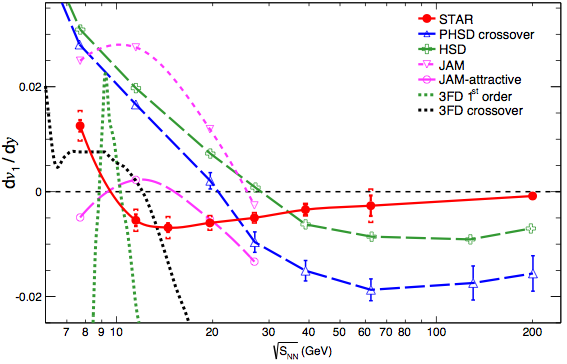 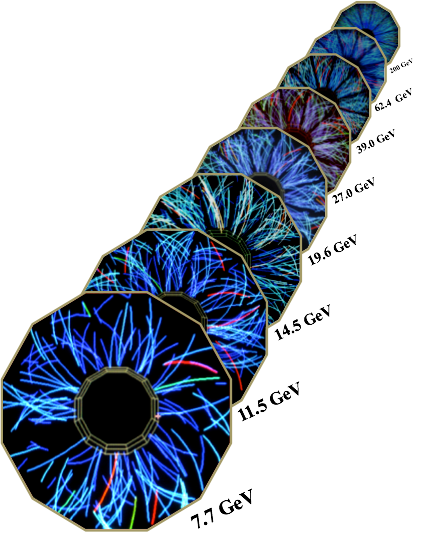 Thank you
Interpretation of STAR dv1/dy data by different models
Frankfurt hybrid
”…we find that essentially all models, including the standard hadronic transport UrQMD, cannot even describe the qualitative behavior, observed by experiment, of the proton directed flow. All models severely overestimate the data, even though other observables, like the radial or elliptic flow, are usually well described within these models.”
3FD
“… with available data indicated a definite advantage of the deconfinement (crossover and first-order) scenarios over the purely hadronic one, especially at high (RHIC) collision energies. However, predictions of the crossover and first-order-transition scenarios looked very similar so far. Only a slight preference could be given to the crossover EoS. In the case of the directed flow we can definitely conclude that the best overall reproduction of the STAR data is achieved with the crossover EoS. The first-order-transition scenario gives results which strongly differ from those in the crossover scenario, especially for the proton v1.”
PHSD/HSD
“… Still sizable discrepancies with experimental measurements in the directed flow characteristics are found .............. Our flow analysis shows no indication of a first-order transition. However, we have found further strong evidence that the dynamics of heavy-ion reactions at lower SPS and AGS energies is far from being understood especially on the hadronic level.”
JAM:
““More detailed systematic studies are needed by using a fully baryon density dependent EoS, in order to draw a conclusion that minimum of dv1/dy is a result of the softening of the EoS which may be caused by a first-order phase transition. … It seems obvious to infer a softening of the EoS from the experimentally observed collapse of net-proton flow when the c.m. energy is increased from 7 to 11 GeV. However, the statement of a discovery of the ”softening” of the EoS from the net-proton v1 data shows even more convincing evidence for the ”phase transition” as we observe the re-bound at higher energies, namely STAR observed second change of sign of the v1 values of the net-protons at √ sNN ≈ 40 GeV back to positive v1 at higher energies [1]. This shows that the soft region is overcome, and the directed flow picks up steam again, due to the re-hardening of the EoS at considerably larger energy densities.”
Results from RHIC and LHC
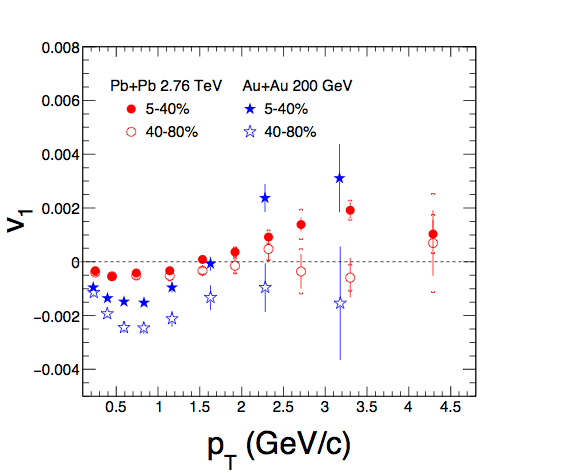 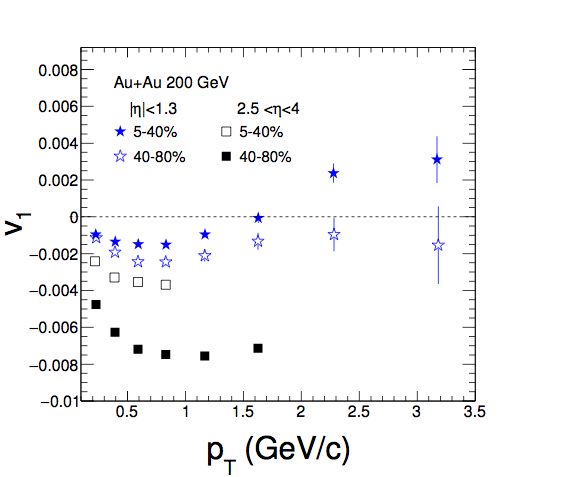 Baryon Density
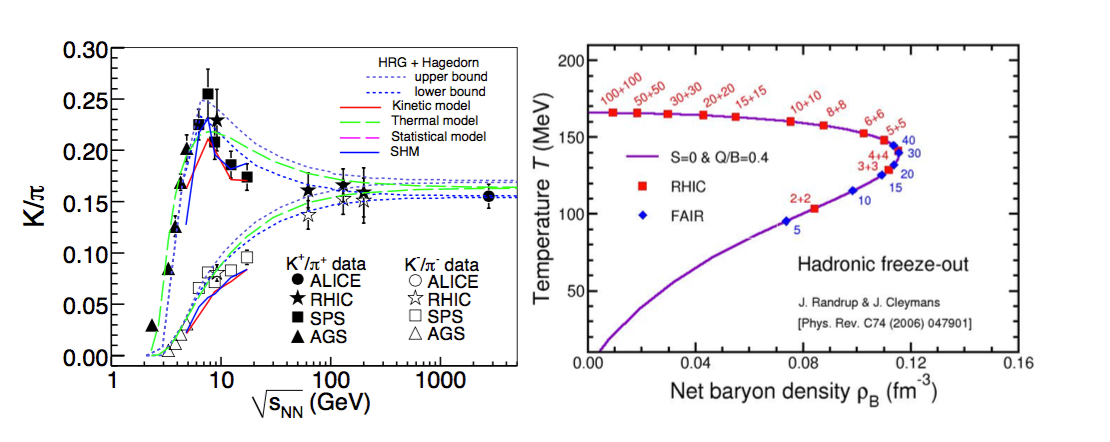 JAM Calculation
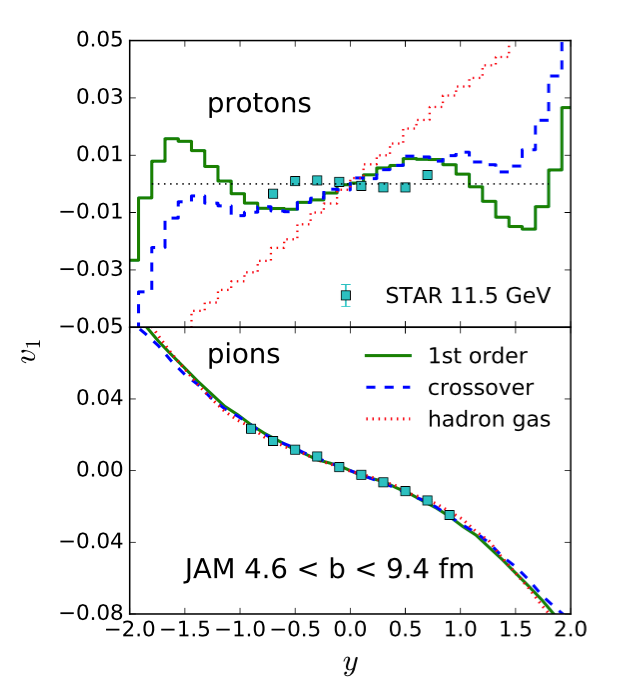 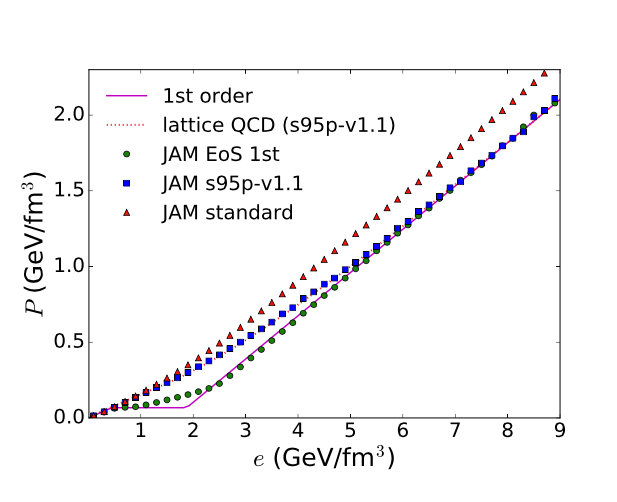 BES at RHIC
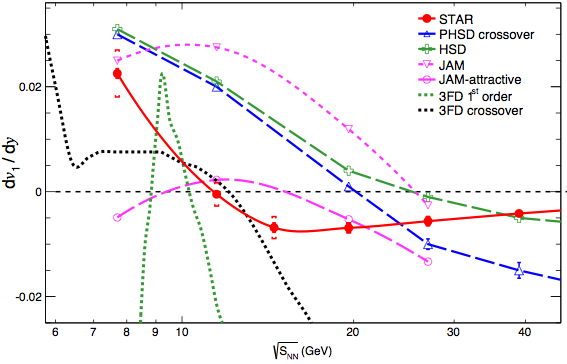 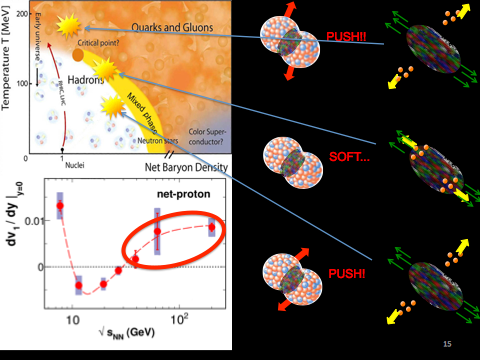 Cartoon made by Mike Lisa